Spark Achievement Program
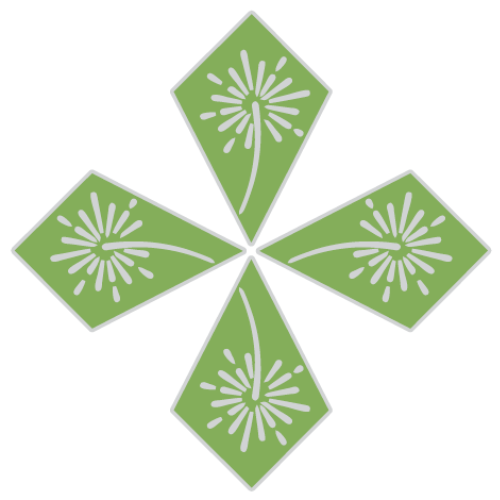 Achievement Rank Overview

All three Achievement Ranks work together to empower youth by helping them form meaningful youth-adult partnerships, 
identify what inspires them, set goals, and work towards purposeful and informed change. 
This is another way in which 4-H equips youth to grow and thrive.
Overview
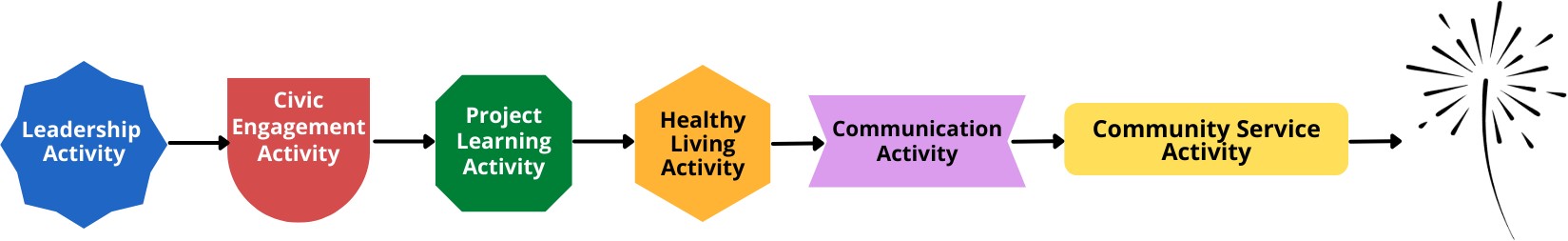 Key points to remember:

Members may earn more than one level per program year.
Activities/Items can be completed in any order but may not be repeated within a category.
One activity/item may count in more than one category, but not more than twice.
The form is cumulative, and if the member has completed more items than are needed for the current level, they can use the extra items to earn a future level.
Members can potentially earn four pins, one for each level of Spark Achievement.
Since this is a cumulative form, we recommend to keep the same copy year to year.
As part of the Spark Achievements, members will complete a community service activity to earn each Spark Achievement level.
Upon completion of the Spark Achievements, members will identify their spark(s).
Leadership Activity
Serve on a 4-H committee at any level.
Lead a 4-H group activity.
Be a 4-H officer.

Enroll and participate in a leadership project at any level.

Attend a 4-H leadership conference, workshop, or training at any level.

Be a junior or teen leader (if 11 years or older).
• Recruit younger members into your project group 
• Become involved as a junior or teen leader 
• Write articles for your club and county newsletters about supporting 4-H livestock auctions
Teach someone the importance in selecting your project 
• Share a presentation on the importance of following drug labels. 
• Arrange a tour of a farm.
Teach others the importance of caring for an animal.
https://4h.ucanr.edu/Projects/Leadership/
Spark Achievements Report
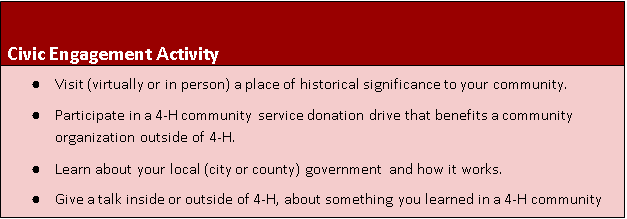 About Civic Engagement Activity
Community Service Activity: Record events and activities that serve the common good in the interest of the community or members of the community.
Examples: canned food drive, beach cleanup, clothes drive, convalescent home visit (this is not an exhaustive list).
Civic Engagement and Civic Affairs: Record events and activities in which you are engaging in one of the following categories as a part of your 4-H experiences:
Civic Engagement
Advocacy, activism, and discussion on issues in the community that are of interest to the citizens of the community.
Civic Education
Learn about government principles, processes, and structures; personal roles and responsibilities; history and cultural heritage; global understanding
Examples: attend a training about any level of government; understand how Robert’s Rule of Order or Democratic Rules of Order are followed in meetings; understand/discuss the pros and cons of a current affair in your school or community; give a talk about how your spark can make a positive difference in the world (this is not an exhaustive list).
https://4h.ucanr.edu/Projects/CivicEngagement/
Historical Points of Interest Ideas
Historical Points of Interest Ideas
Historical Points of Interest Ideas
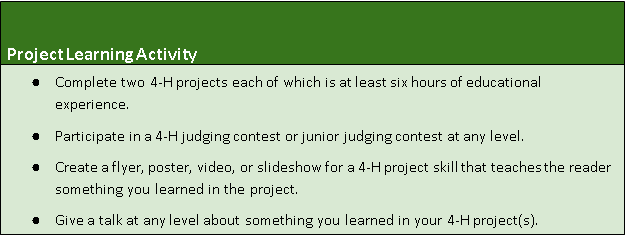 About Project Learning Activity

For all activities in this category, members must be enrolled in the project which they are using to record an activity. For example: if they demonstrate knowledge of embroidery to an audience, they must be enrolled in an embroidery project during the same year that they are recording the activity.

Keep track of hours in the Annual Project Report (APR).
https://4h.ucanr.edu/Projects/Project_Sheets/
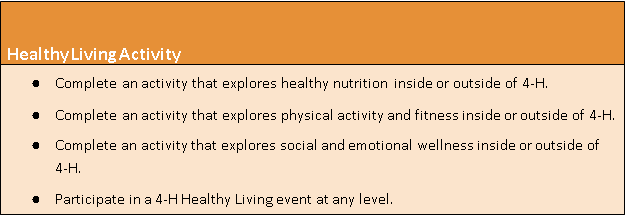 • Create an educational video of your project to share with others 
• Create a display on how to properly cook meat 
• Discuss proper attire when working with large livestock 
• Compare the nutrition facts of your project species to other food products 
Ride with a local veterinarian to learn about animal health 
• Visit a local meat locker or local grocery store meat case to observe preparation and packaging.
Create a list of safety and biosecurity recommendations
https://4h.ucanr.edu/Projects/HealthyLiving/
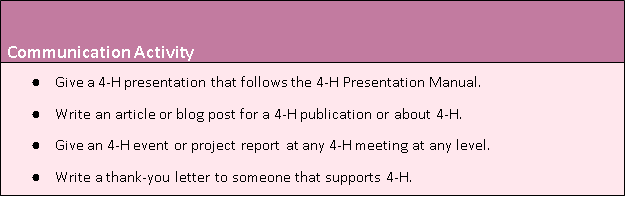 About Communication Activity
To be counted as a presentation, you must meet the requirements in the State 4-H Presentation Manual.
https://4h.ucanr.edu/Projects/Leadership/PublicSpeaking/
Community Service Activity
In order to earn a Spark Achievement, the member must complete at least one 4-H unit community service activity with others. Examples: canned food drive, holiday caroling, cards or letters to military service members.
https://4h.ucanr.edu/Projects/CivicEngagement/service_learning/
From your work on Spark Achievements, think about the activities that gave you the 
most joy. Think about the things that make you really excited to do more of. Think 
about the things that you could use to make a positive difference in the world. 
Those things could be a spark for you. 

When you have completed Spark Achievement Level 4, list your spark(s) here:
Achievement Signatures and Pin Order Submit this form as you earn each new Spark Achievement level.
ONLY collect signatures in each box as you complete one full Spark Achievement. Signatures show that you have 
completed and earned one Spark Achievement level. One full Spark Achievement = 1 unique activity in each category:
 Leadership, Civic Engagement, Project Learning, Healthy Living, Communication, and Community Service. 
You must complete ONE activity in each category and one community service activity offered by the unit to earn a Spark
You must complete ONE activity in each category and one community service activity offered by the unit to earn a SparkSpark 1:
Spark 2:
Spark 3:
Spark 4:
Record Books

A complete Record Book includes…
Achievements may be earned and awarded at any time during the program year. 

Members may submit the achievement report without submitting a full Record Book. 

Record Book evaluations and competitions are a separate activity from the Achievement Program.
 
It is up to the unit to decide when to review achievement records and award recognition items.
Ask questions. Get updates. Share ideas.

Join one of the following groups to stay informed of new developments to the new Achievement Program. Updates from the State Office will be duplicated on both platforms.

Facebook Group (private): California 4-H Achievement Program Support

Shout app. Available on Android or Apple phones. You must download the app and create an account to join the group.